ОТЧЕТо деятельности Ревизионной комиссии Новохопёрского       муниципального   района   Воронежской    области
за 2022 год
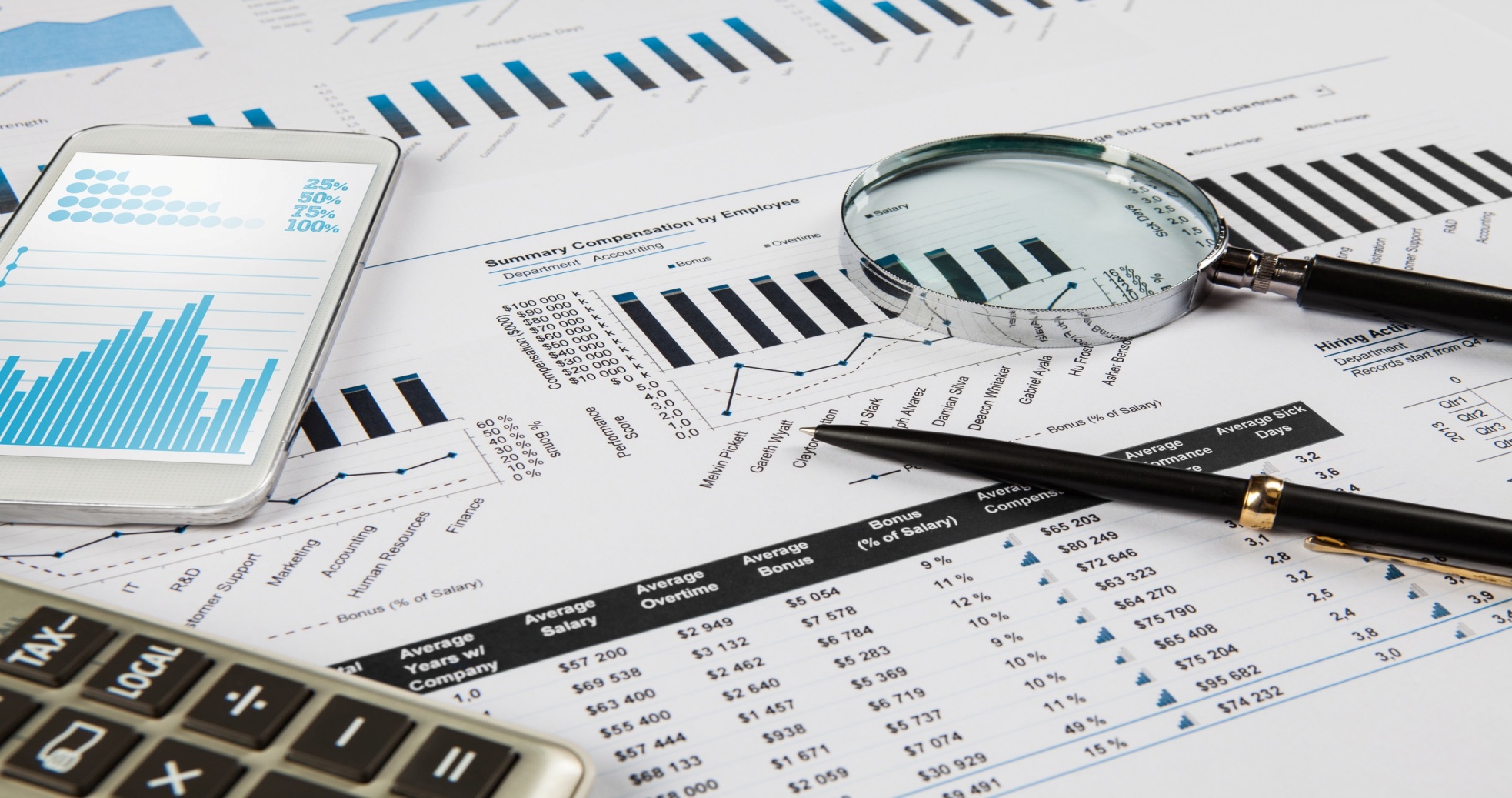 Основные показатели деятельности 2022 года               П Л А Н работы ревизионной комиссии на 2022 год.
Динамика деятельности Ревизионной комиссии за 2019 -2022 годы
Основные показатели деятельности 2022 года
Основные показатели деятельности 2022 года
При осуществлении внешнего муниципального контроля выявлено 262 нарушений и недостатков на сумму 2 050,9 тыс. рублей, в том числе:

- формирование и исполнение бюджетов – 28;
- ведение бухгалтерского (бюджетного) учета – 126 (на сумму 134,6 тыс. рублей);
- в сфере управления и распоряжения муниципальной собственностью – 4;
- при осуществлении муниципальных закупок – 61 (на сумму 1887,8 тыс. рублей); 
- неэффективное использование бюджетных средств – 33 (на сумму 28,5 тыс. рублей).
Результаты контрольных мероприятий7 Объектов контроля:
Результаты контрольных мероприятий
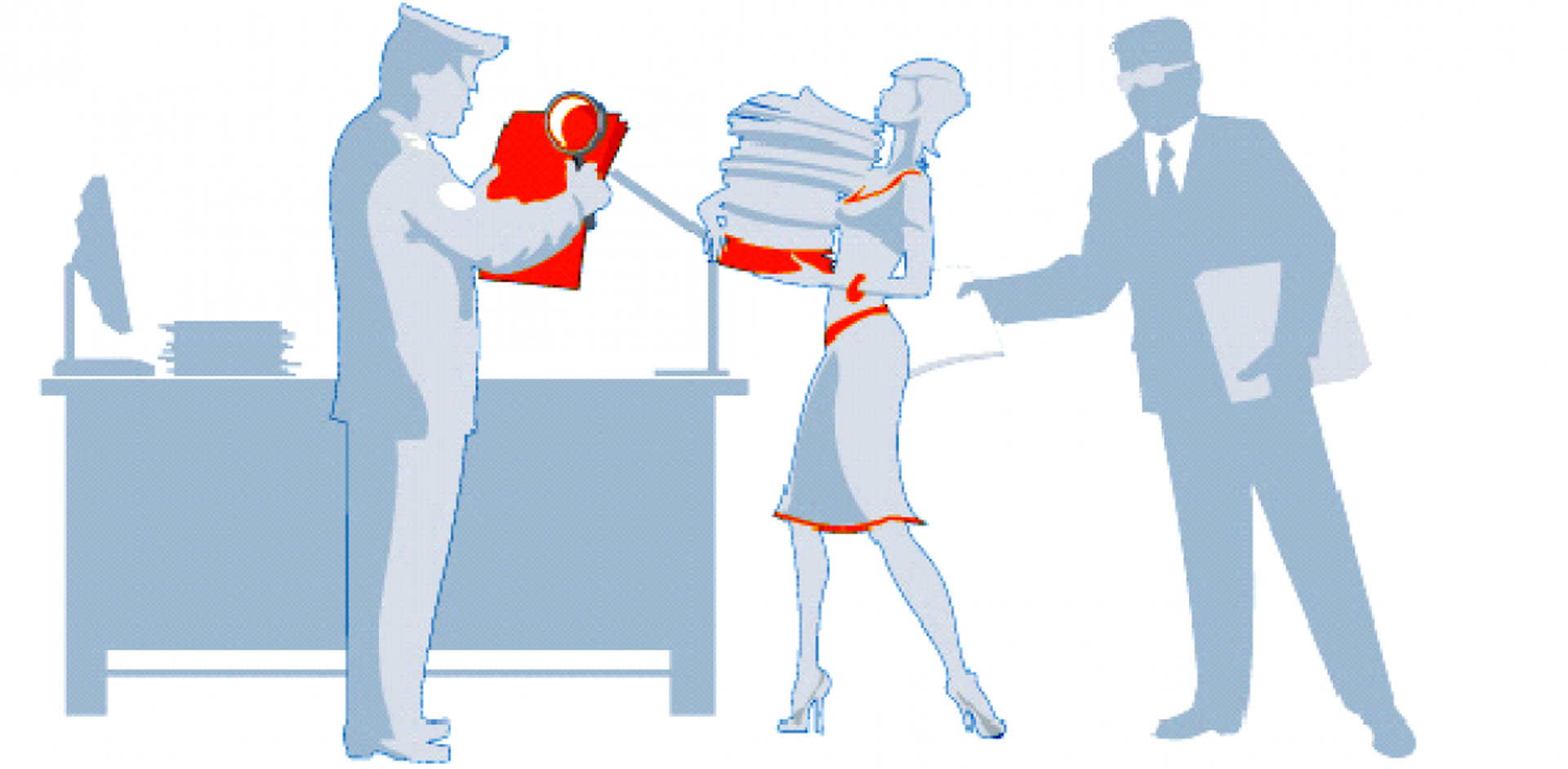 Контрольными мероприятиями выявлено 230 нарушения. Общий объем выявленных нарушений в денежном эквиваленте оценивается в размере 2050,9 тыс. рублей, из которых: 
       - нарушение требований, предъявляемых к оформлению фактов хозяйственной жизни экономического субъекта первичными учетными документами – 133,1 тыс. рублей. 
       - нарушение порядка работы с денежной наличностью и порядка ведения кассовых операций -1,5 тыс. рублей.
        - нарушения условий исполнения контрактов (договоров), в том числе сроков исполнения, включая своевременность расчетов по контракту (договору) – 1 887,8 тыс. рублей. 
        - неэффективное использование средств – 28,5 тыс. рублей.
Результаты контрольных мероприятий
Проверка соблюдения бюджетного законодательства и осуществления деятельности по социально-экономическому развитию территории органами местного самоуправления Ярковского и Троицкого сельских поселений Новохоперского муниципального района Воронежской области за 2020 и 2021 годы, истекший период 2022 года
Проверка законности и эффективности использования бюджетных средств, выделенных Муниципальному казенному учреждению культуры «Ярковский культурно-досуговый центр» и Муниципальному казенному учреждению культуры Троицкого сельского поселения Новохоперского муниципального района Воронежской области «Старожильский культурно-досуговый центр» за 2021 год, истекший период 2022 года
Проверка законности и эффективности использования бюджетных средств, выделенных в 2020-2021 годах и текущем периоде 2022 года на реализацию областной адресной программы капитального ремонта в рамках государственной программы Воронежской области «Развитие образования» (параллельно с Контрольно-счетной палатой Воронежской области)
Проверка законности и эффективности использования бюджетных средств, выделенных Муниципальному казенному общеобразовательному учреждению Новохоперского муниципального района Воронежской области "Ярковская средняя общеобразовательная школа" на организацию льготного питания учащихся в 2021 году
Результаты экспертно - аналитических мероприятий
Благодарю за внимание!